Eligibility, Outreach & Recruitment, Enrollment
Day 4
October 2020
Today’s Speakers
Laura Ibañez 
Unit Chief
Specialty National Programs
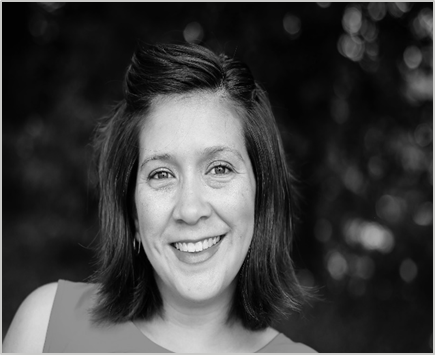 Laura Tramontana
Acting National Monitor Advocate            Specialty National Programs
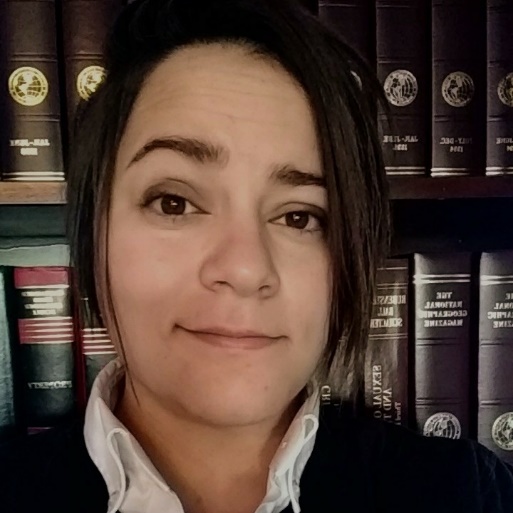 2
Welcome and Introductions
Ice Breaker:
Share a meaningful NFJP moment.
3
Agenda
Recap Day 3
Participant Eligibility
Outreach & Recruitment
Enrollment
Next Steps
4
Recap Day 3: NFJP Program Details
Why Data Matters and How ETA Uses Data
National Agricultural Changes Trend
MSFW Demographics
Acting National Monitor Advocate’s Insight
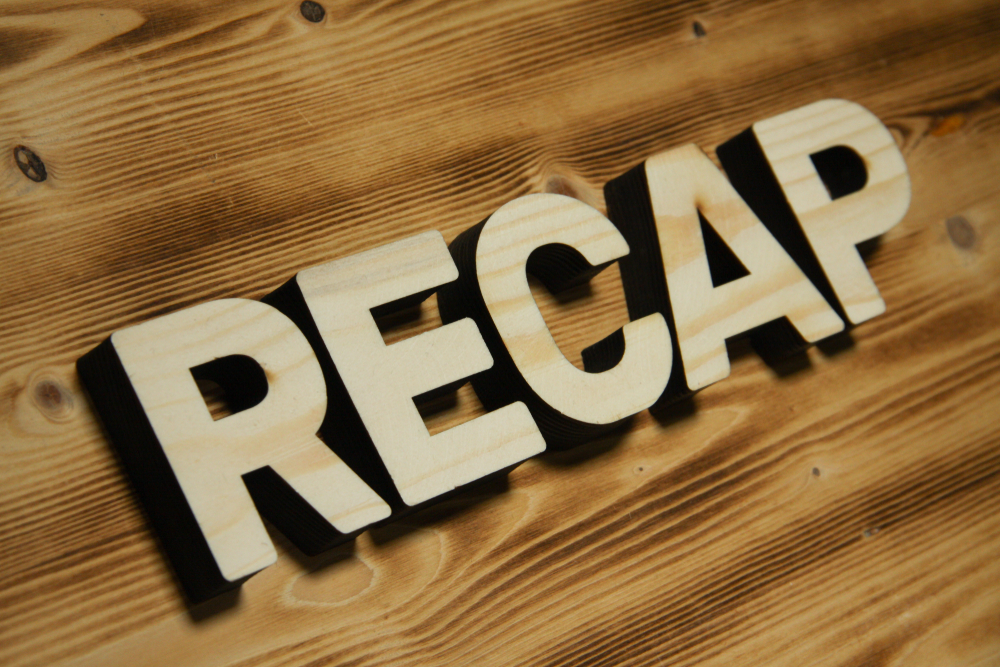 5
Participant Eligibility
6
What do we mean by participant “eligibility?”
Eligibility in this context means meeting specific criteria to receive services through an NFJP grant.
Funding Opportunity Announcement (FOA) FOA-ETA-20-08, available at
https://www.dol.gov/sites/dolgov/files/ETA/grants/pdfs/National_Farmworker_Jobs_Program_FOA-ETA-20-08.pdf
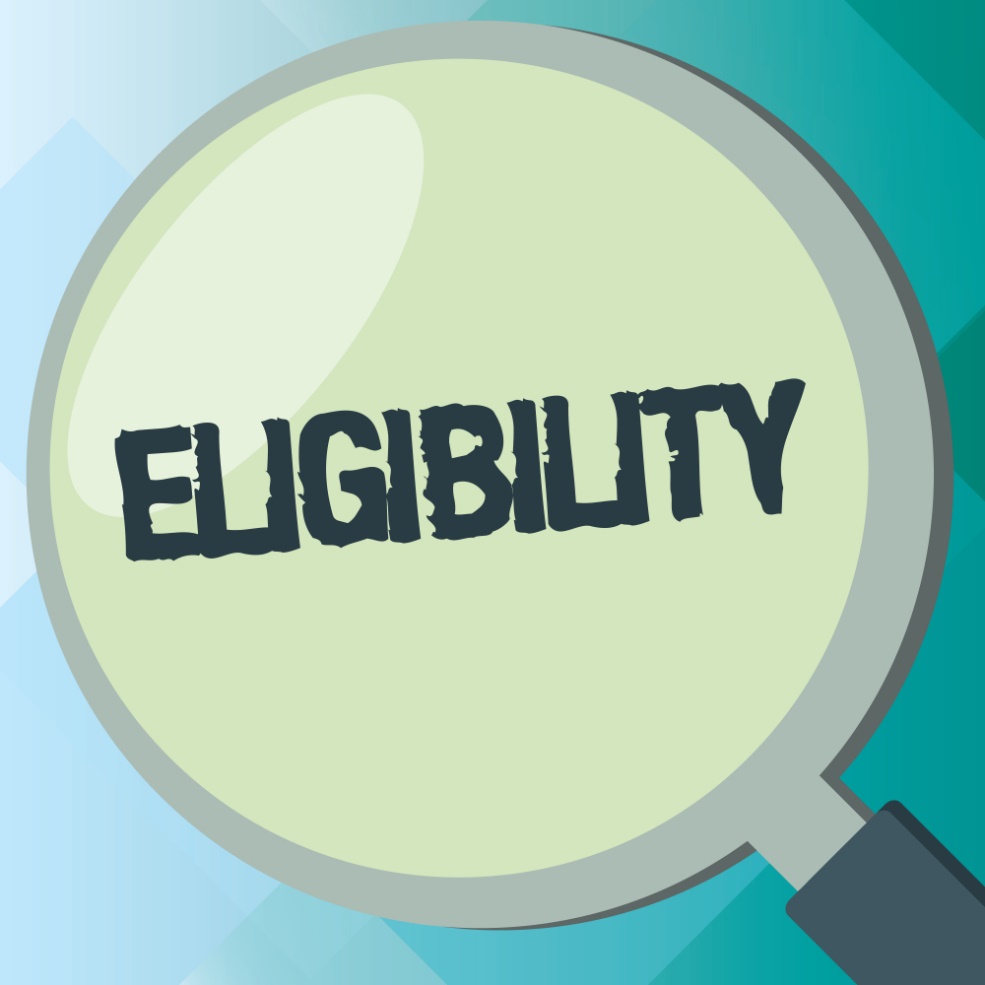 _
7
What does the FOA say about participant eligibility?
“The intent of this FOA is to fund projects that provide… services to eligible migrant and seasonal farmworkers and their dependents.”
FOA Page 10
8
Career Services and Training Grants – Eligibility Criteria
On the date of application for enrollment, an individual must be either a(n): 
Eligible seasonal farmworker adult; 
Eligible migrant farmworker adult; 
Eligible migrant and seasonal farmworker youth; or 
The dependent of a migrant and seasonal farmworker; 
AND
A low-income individual who faces multiple barriers to economic self-sufficiency as defined in section 6 of TEGL 18-16 and FOA page 11. . For the purposes of determining eligibility, grantees do not need to demonstrate that an individual is either chronically unemployed or underemployed. Similarly, grantees are not required to document that an individual faces multiple barriers to economic self-sufficiency.
_
9
Eligible Seasonal Farmworker
Definition
Checklist
A low-income individual who for 12 consecutive months out of the 24 months prior to application for the program involved, has been primarily employed in agricultural or fish farming labor that is characterized by chronic unemployment or underemployment, and faces multiple barriers to economic self-sufficiency.
Low Income
Primarily employed in farmwork
For 12 consecutive months out of 24 months before application
See TEGL 18-16, Section 6(A)
_
10
Eligible Migrant Farmworker
Definition
Checklist
An eligible seasonal farmworker whose agricultural labor requires travel to a job site such that the farmworker is unable to return to a permanent place of residence within the same day.
Meets definition of eligible seasonal farmworker
Farmwork requires that they cannot return home in same day
See TEGL 18-16, Section 6(B) and WIOA Section 167(i)(2)
_
_
11
Eligible Migrant and Seasonal Farmworker – YOUTH
Definition
Checklist
An eligible MSFW aged 14-24 who is individually eligible or a dependent of an eligible MSFW.
Note: Individuals aged 18-24 may be enrolled as either MSFW adults or MSFW youth, but not in both categories.
See TEGL 18-16, Section 6(C)
Meets definition of eligible MSFW
Is between 14-24
AND EITHER
Independently meets the eligibility criteria, or
Is a dependent of an eligible MSFW
_
12
Low-Income – Categories
There are several ways for an individual to meet the low-income definition.  
A person only needs to meet one of the following categories:
Category 1 – Receives, or in the past 6 months has received, or is a member of a family that is receiving or in the past 6 months has received SNAP, TANF, SSI, other benefits.
Category 2 – Is in a family with total family income that does not exceed the higher of the poverty line or seventy percent of the LLSIL.
Category 3 – Is a homeless individual or a homeless child or youth.
Category 4 – Receives or is eligible to receive a free or reduced-price lunch. 
Category 5 – Is a foster child on behalf of whom State or local government payments are made.
Category 6 – Is an individual with a disability whose own income meets the income requirement, but who is a member of a family whose income does not meet the requirement.
13
Receives, or in the past 6 months has received, or is a member of a family that is receiving or in the past 6 months has received:
Assistance through the supplemental nutrition assistance program (SNAP) established under the Food and Nutrition Act of 2008 (7 U.S.C. 2011 et seq.); 
The program of block grants to States for temporary assistance for needy families program (TANF) under part A of title IV of the Social Security Act (42 U.S.C. 601 et seq.); or 
The supplemental security income (SSI) program established under title XVI of the Social Security Act (42 U.S.C. 1381 et seq.); or 
State or local income-based public assistance.
             Low-Income is defined in WIOA, Section 3(36)(A) and TEGL 18-16
Category 1
_
_
14
Possible State or Local Income-Based Public Assistance to Consider
15
Is in a family with total family income that does not exceed the higher of:
The poverty line; or
Seventy percent of the Lower Living Standard Income Level 
Lower Living Standard Income Level (LLSIL) can be found at https://www.doleta.gov/llsil/
Category 2
_
16
Income – Sources
Income includes more than salary, other sources include:
Unemployment compensation, 
Old-age survivors insurance benefits, 
Child support payments
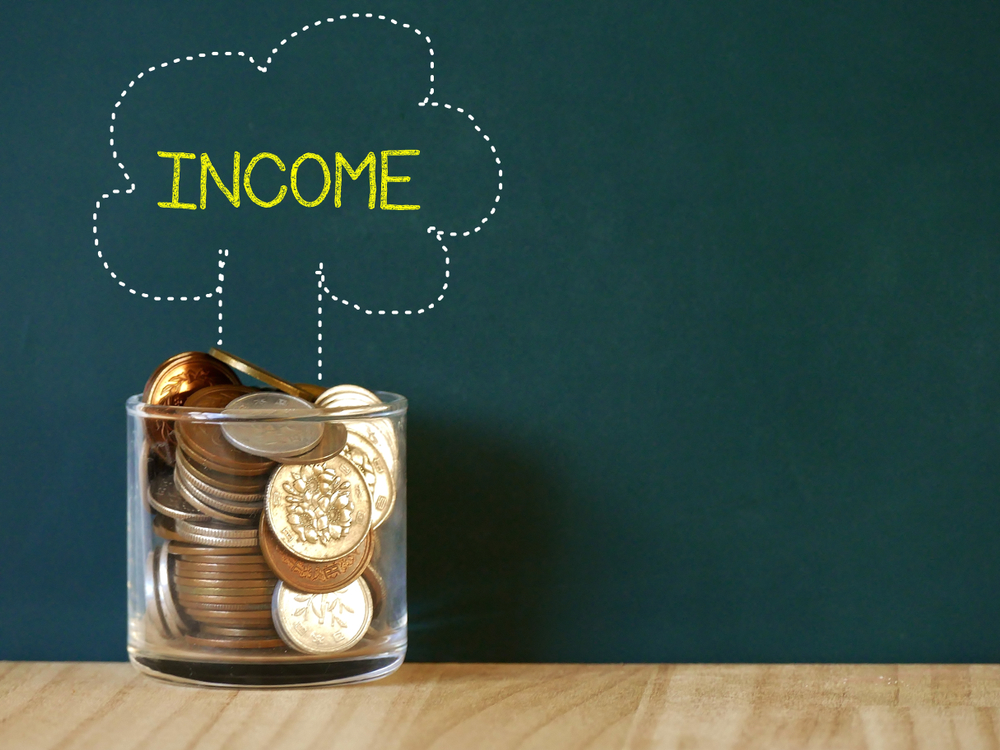 17
Family – Low Income Definition
What is a “family” for purposes of low-income status determination?
Two or more persons related by blood, marriage, or decree of court, who are living in a single residence, and are included in one or more of the following categories:
A married couple and dependent children,
A parent or guardian and dependent children, or
A married couple.
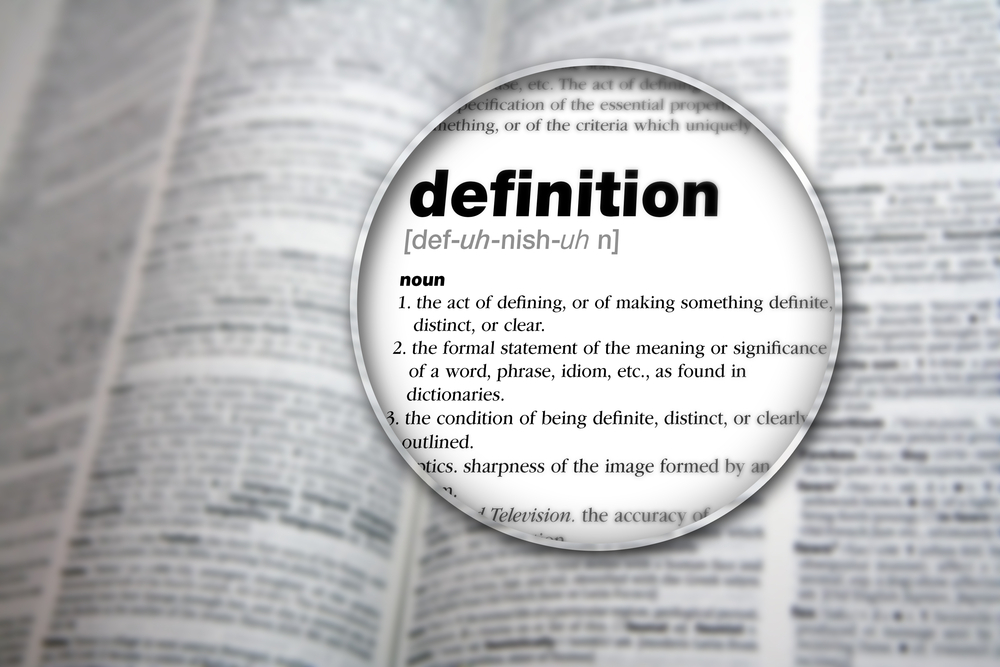 Low-Income is defined in WIOA, Section 3(36)(A) and TEGL 18-16
_
_
18
Family Size EXAMPLE
Uncle Bob
The farmworker with his two children are counted as a family of three and are considered a family for NFJP low-income determination.
His father’s girlfriend's income is not included in the family income  calculation.
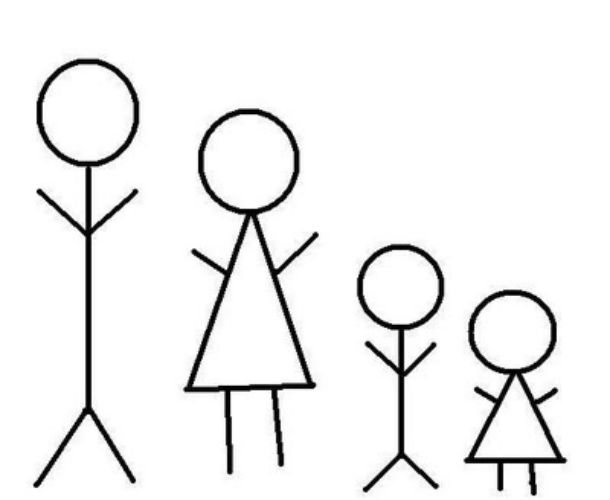 Jimmy, a seasonal farmworker, seeks NFJP services. 
Lives with his girlfriend and his two children. 
Jimmy and his girlfriend are not married.
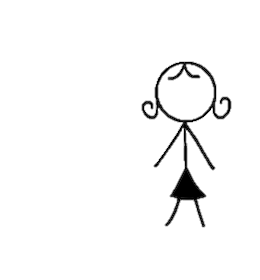 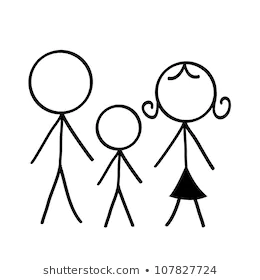 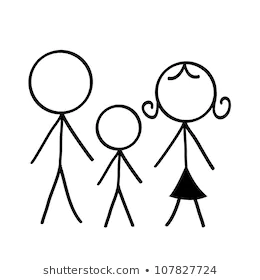 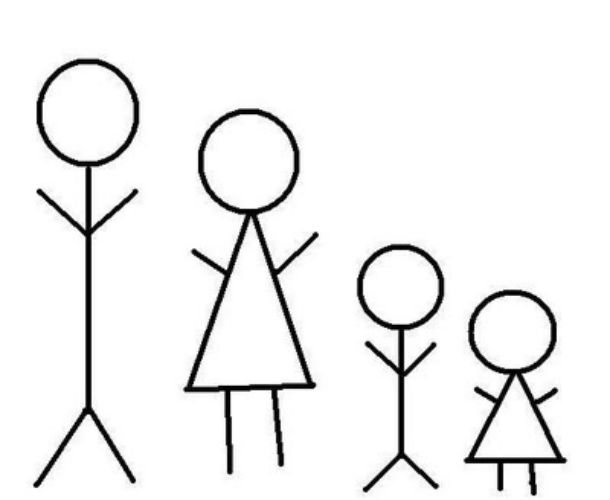 19
Is a homeless individual (as defined in Section 41403(6) of the Violence Against Women Act of 1994 (42 U.S.C. 14043e–2(6))
OR
Is a homeless child or youth (as defined under Section 725(2) of the McKinney-Vento Homeless Assistance Act (42 U.S.C. 11434a(2))
Low-Income is defined in WIOA, Section 3(36)(A) and TEGL 18-16
Category 3
_
_
20
Receives or is eligible to receive a free or reduced-price lunch under the Richard B. Russell National School Lunch Act (42 U.S.C. 1751 et seq.)
NOTE:  The applicant does not have to receive or use the lunch benefit, they only need to be eligible to receive it.
NOTE:  Some school districts provide lunch benefit to all students regardless of actual income.  In those cases, grantees need to document that the individual would be eligible based on their actual family income.
Low-Income is defined in WIOA, Section 3(36)(A) and TEGL 18-16
Category 4
_
_
21
Is a foster child on behalf of whom State or local government payments are made.
Is an individual with a disability whose own income meets the income requirement, but who is a member of a family whose income does not meet the requirement.
Low-Income is defined in WIOA, Section 3(36)(A) and TEGL 18-16
Categories 5 & 6
_
_
22
What does “Primarily Employed in Agriculture or Fish Farming Labor” Mean?
“Primarily employed in agricultural or fish farming labor” means an individual:
Earned at least 50 percent of their total income from farmwork,
OR
Was employed at least 50 percent of their total employment time in farmwork.
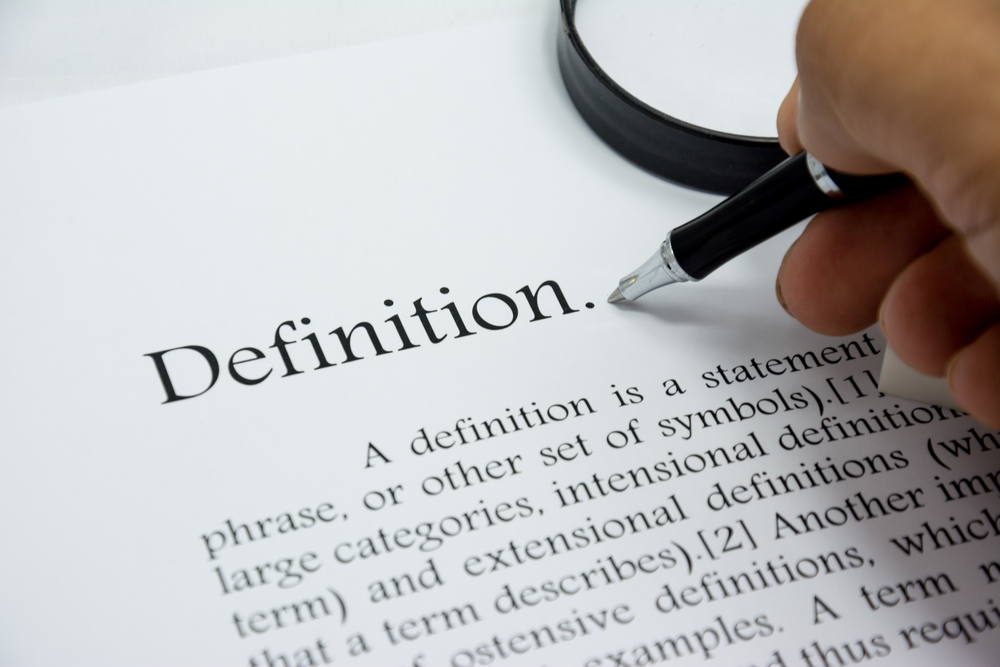 23
What is Farmwork?
Farmwork means cultivation and tillage of the soil, dairying, production, cultivation, growing, and harvesting of any agricultural or horticultural commodities. 
Examples: Raising of livestock, bees, fur-bearing animals, or poultry, farming of fish, and any practices (including any forestry or lumbering operations) performed by a farmer, or on a farm, as an incident to or in conjunction with such farming operations, including preparation for market, delivery to storage or to market, or to carriers for transportation to market, handling, planting, drying, packing, packaging, processing, freezing, or grading prior to delivery for storage of any agricultural or horticultural commodity in its unmanufactured state 
Note: The definition is not limited to North American Industry Classification System (NAICS) codes. ETA recommends that NFJP grantees use multiple factors rather than refer only to the NAICS codes.
24
Chronic Unemployment or Underemployment, and Facing Barriers
“Chronic unemployment or underemployment” refers to the nature of agriculture or fish farming labor force as a whole and whether it experiences either chronic unemployment or underemployment. 
An NFJP applicant does not need to provide additional documents to demonstrate they are chronically unemployed or underemployed to be eligible for the program.
NFJP applicants do not need to provide documents to demonstrate that they “face multiple barriers to economic self-sufficiency.”
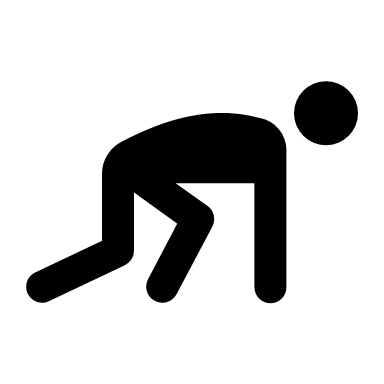 25
Other Key Eligibility Information
26
Career Services and Training Grants – Eligibility Criteria (3)
On the date of application for enrollment, an individual must be either a(n): 
Eligible seasonal farmworker adult; 
Eligible migrant farmworker adult; 
Eligible migrant and seasonal farmworker youth; or 
The dependent of a migrant and seasonal farmworker; 
    AND 
A low-income individual who faces multiple barriers to economic self-sufficiency as defined in section 6 of TEGL 18-16. 
FOA page 11 and TEGL 18-16
_
_
27
Dependent of a Migrant and Seasonal Farmworker
Was claimed as a dependent on the eligible MSFW’s Federal income tax return for the previous year; OR
Is the spouse of the eligible MSFW; OR
If not claimed as a dependent for Federal income tax purposes, is able to establish: 
A relationship as the eligible MSFW’s: 
Child, grandchild, great grandchild, including legally adopted children;
Stepchild; 
Brother, sister, half-brother, half-sister, stepbrother, or stepsister; 
Parent, grandparent, or other direct ancestor but not foster parent; 
Foster child; 
Stepfather or stepmother; 
Uncle or aunt; 
Niece or nephew; 
Father-in-law, mother-in-law, son-in-law; 
Daughter-in-law, brother-in-law, or sister-in-law; AND
The receipt of over half of their total support from the eligible MSFW's family during the eligibility determination period.
An  individual  who:
28
Dependent Case Study
Uncle Bob (farmworker)
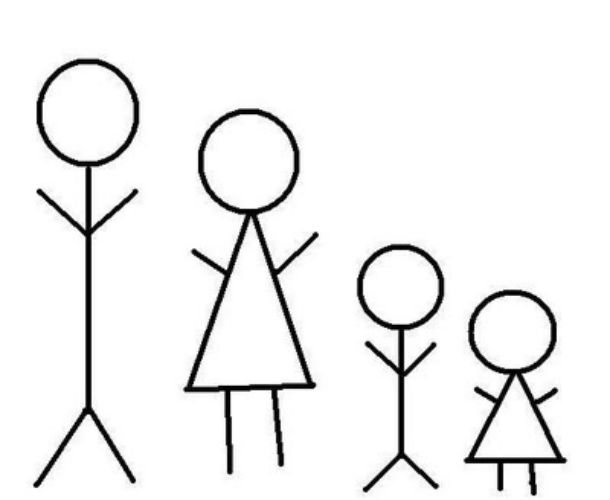 (Attic)
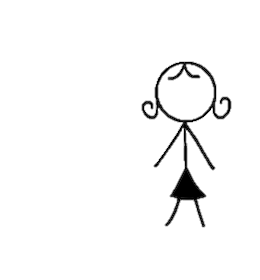 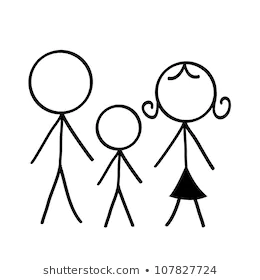 $ 100%
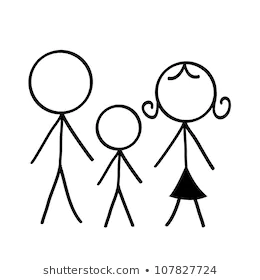 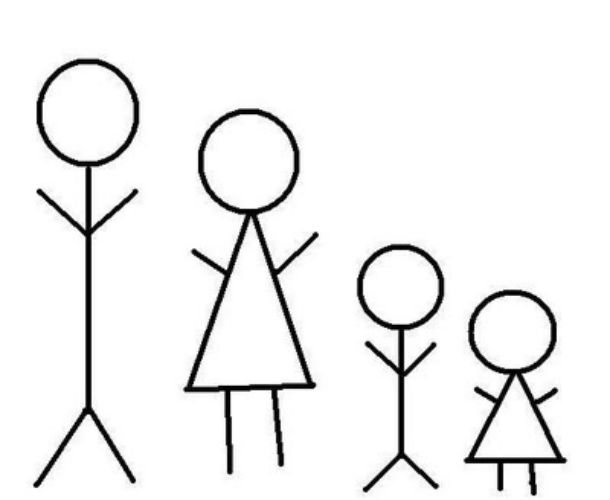 Jimmy wants to apply to NFJP
29
Dependent Case Study (2)
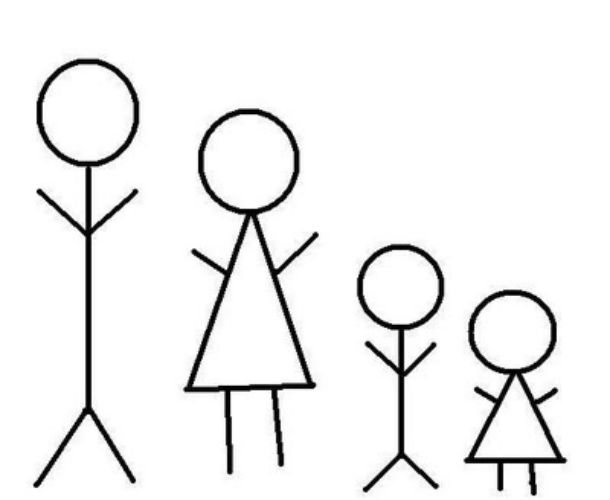 Rich Uncle Bob (farmworker)
(Penthouse)
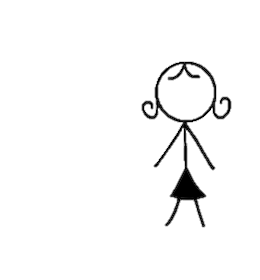 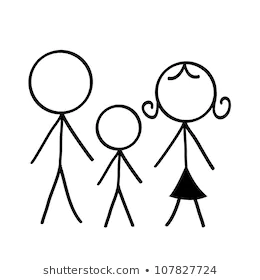 $
$
$
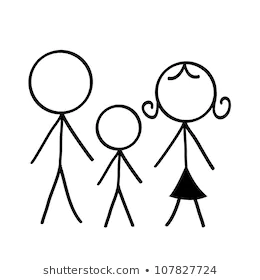 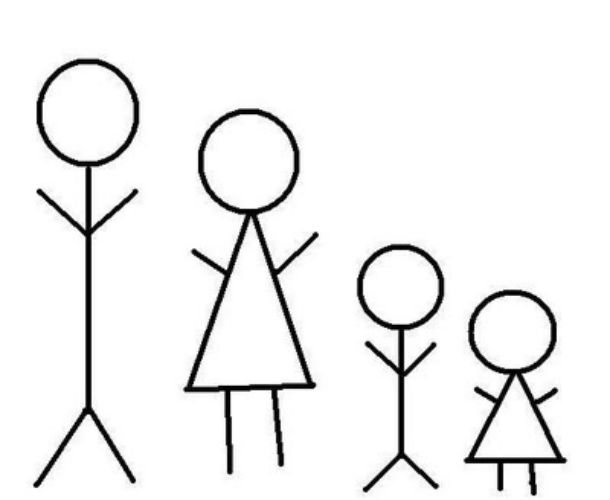 Jimmy wants to apply to NFJP
30
Eligibility Determination Period
12 out of 24 months
The eligibility determination period means any consecutive 12-month period within the 24-month period immediately preceding the date of application for NFJP by the MSFW applicant.
31
Eligibility Determination Period (2)
60 days
An applicant’s eligibility determination shall be valid for 60 days from the date of initial application.  After the initial 60-day period has elapsed, if the individual is not an enrolled participant, the grantee will update information to re-certify the applicant.
32
Eligibility Determination Period (3)
24 out of 48 months
When an applicant was unavailable for work in the period immediately preceding the date of  application because he/she had been in the armed forces, institutionally confined by incarceration, etc. or legal detainment, hospitalized or otherwise unavailable due to a documented disability, grantees may establish an eligibility determination period during the 24 months immediately preceding the date of such unavailability, provided, however, that such period may not begin more than 48 months prior to the date of application.
33
Eligibility for Housing Grants
On the date of application for enrollment, in order to receive permanent Housing Assistance Services, an individual must be either a(n): 
Eligible migrant and seasonal farmworker; 
Eligible migrant and seasonal farmworker family; 
Other individual; or
Other families, 
AND
A low-income individual who faces multiple barriers to economic self-sufficiency as defined in section 6 of TEGL 18-16. 
On the date of application for enrollment, in order to receive temporary Housing Assistance Services, an individual must be either a(n):
Eligible migrant and seasonal farmworker; or
Eligible migrant and seasonal farmworker family; 
AND
Low-income individual who faces multiple barriers to economic self-sufficiency as defined in section 6 of TEGL 18-16.
_
34
Policy Guidance Regarding Eligibility
WIOA Public Law https://www.congress.gov/113/bills/hr803/BILLS-113hr803enr.pdf 
WIOA Final Rule https://www.gpo.gov/fdsys/pkg/FR-2016-08-19/pdf/2016-15975.pdf 
Training and Employment Guidance Letter (TEGL) 18-16: Program Eligibility and Enrollment Guidance for the National Farmworker Jobs Program https://wdr.doleta.gov/directives/attach/TEGL/TEGL_18-16_acc.pdf  
Training and Employment Notice (TEN) 28-16, Change 2: Best Practices, Partnership Models, and Resources Available for Serving English Language Learners, Immigrants, Refugees, and New Americans https://wdr.doleta.gov/directives/corr_doc.cfm?DOCN=5352
_
_
_
_
35
Break
Please take a 5 minute break.
36
Outreach & Recruitment
37
Outreach & Recruitment
NFJP FOA Outreach Specifications
Grantees must provide an effective participant outreach plan
Describe how grantees will refer individuals who are deemed ineligible to other one-stop partners or other partners
Describe outreach efforts and quarterly and annual target number of contacts
38
Basics of Outreach and Recruitment
Community Presence and Partnerships are key
Know what marketing and communication strategies will be effective
What areas/locations will conduct outreach and recruit participants from.
39
Changing Methods Not the Message: New Outreach Partnerships to Consider
40
Outreach & Recruitment (2)
Leveraging Technology
What resources can you access? 
What has been effective?
What are some promising 
    practices?
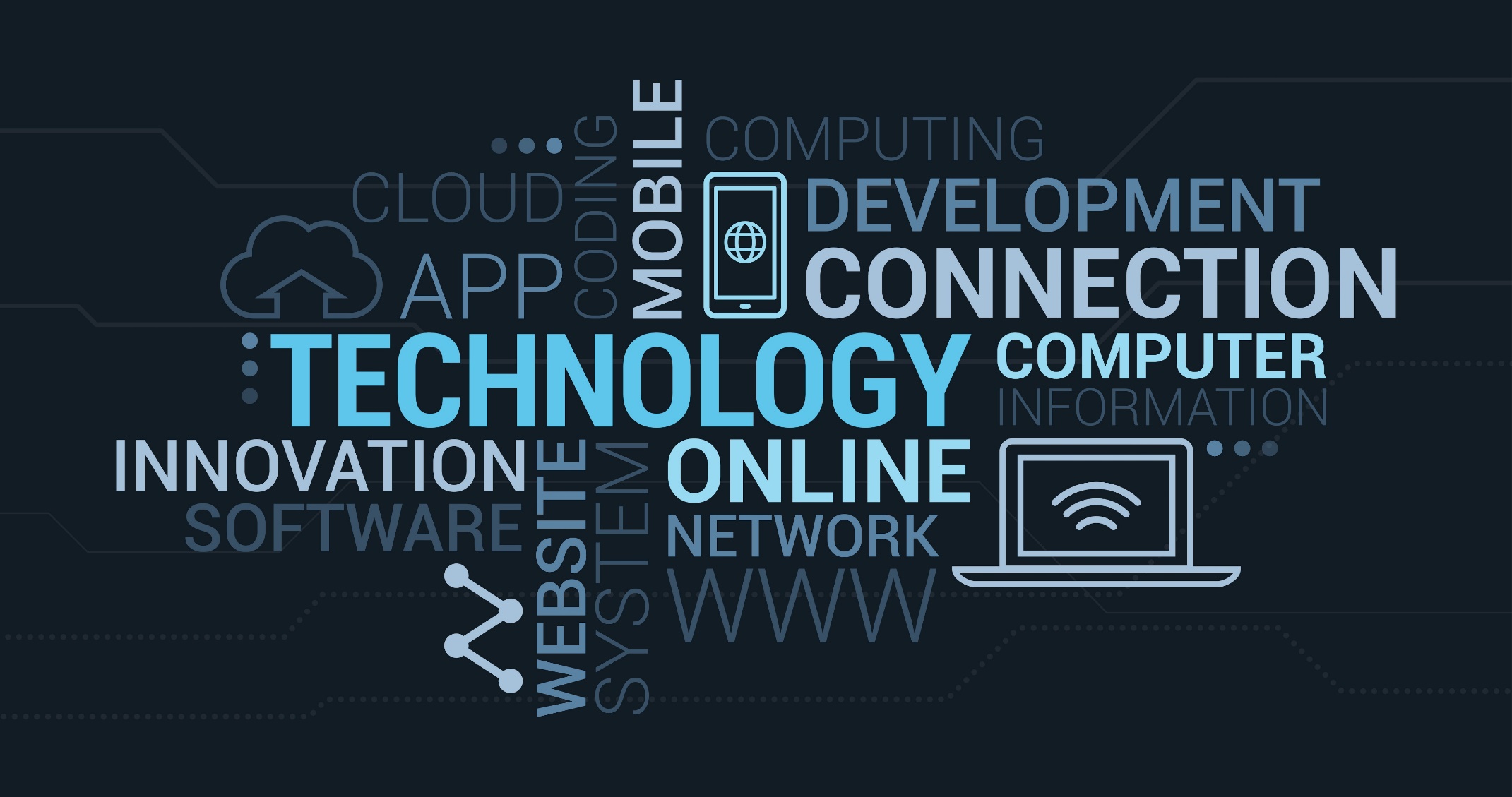 41
Digital Outreach
What digital outreach strategies are you using, or do you plan to use to tell farmworkers you are still providing services?
Share a link to your digital outreach materials in the chat box.
42
Outreach Resources
Creating Effective Outreach Strategies for Farmworkers, Employers and Stakeholders
Data-Driven Outreach and Referral Strategies – Improving Service Delivery Design & Capacity
WorkforceGPS Resource highlights resources such as:
Outreach Training for Career Center Staff
Outreach Program Fact Sheet
Agricultural Outreach Workers Training Module
Outreach Materials
Business Services Unites – Computer-based Training
Communication Tools
WorkforceGPS Resource highlights resources covering the following topics: 
Outreach and Recruitment Techniques (Go to Them)
Increasing Service Levels (Maintain Contact with Them)
Marketing and Communication (Keep Trying to Reach Them)
_
_
43
Are you ready?
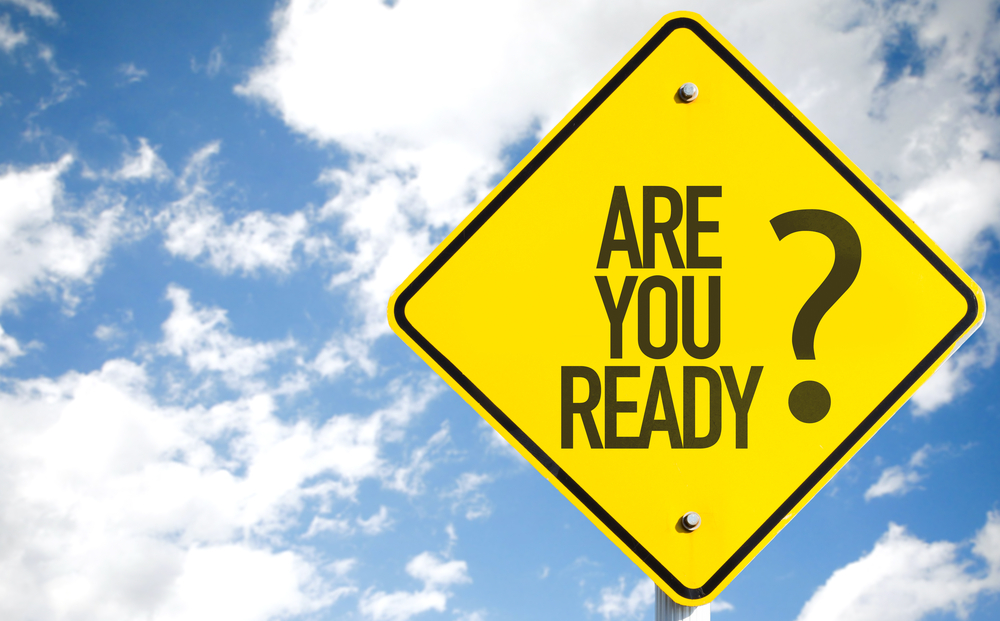 Let’s Discuss a Few Participant Eligibility Scenarios!
44
Our Ask
Use the WIOA Public Law, WIOA Final Rule, and ETA Guidance as a framework to make decisions
Work together to address any issues that create barriers for our customers to access NFJP and other workforce investment services
Commit to continuous improvement and  analyze and adjust, if necessary
45
Dependents and Selective Service Scenario…
Mario is a male who is 21 years old and is interested in qualifying for NFJP services under his uncle who is a farmworker. He lives with his uncle.
Is Mario eligible?
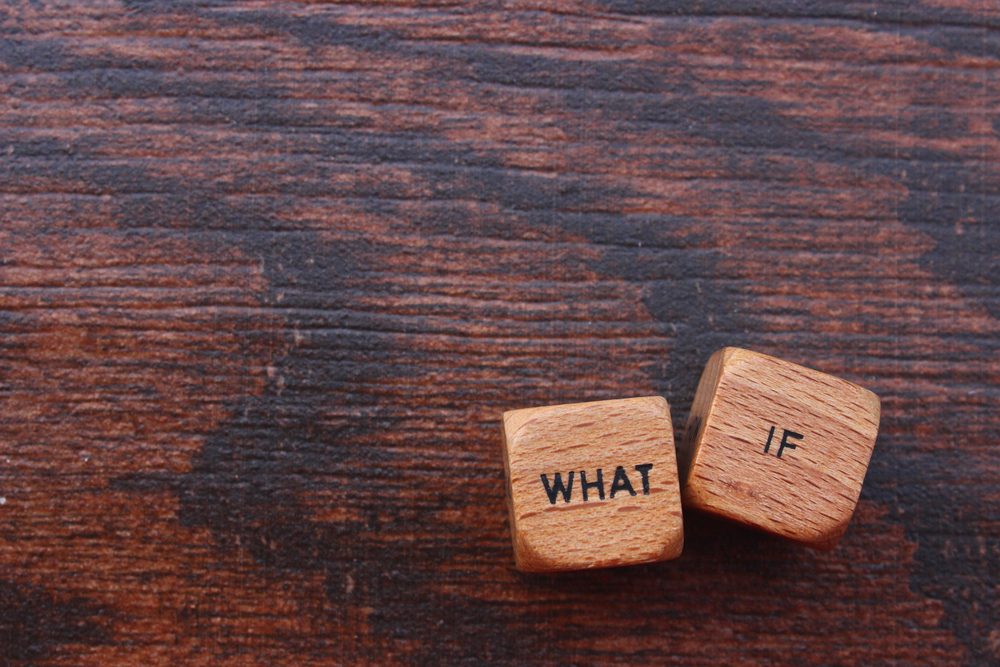 46
Scenario: Year-Round Work…
A seasonal farm worker performs eligible farm work from June to mid-October.  From late October-March, he is provided 4 hours/day in the farm’s gift shop, which is open Thursday – Sunday.  
What information is needed to determine if this person is eligible for services through NFJP? 
Is the individual earning at least 50 percent of their total income from farmwork or by being employment at least 50 percent of their total employment in farmwork?
47
Scenario: H2-A Workers and Emergency Assistance…
Could we provide emergency assistance to H2-A workers? 
NFJP grantees may provide emergency assistance to H-2A Temporary Agricultural Workers (H-2A workers) to address an immediate and short-term need. Providing other types of direct services to H-2A workers is not allowable. 
When providing emergency assistance to an H-2A worker, NFJP grantees are expected to leverage alternative resources and coordinate with State Monitor Advocates, Farm Labor Specialists, and other partners.
48
Continuous Improvement: Identify Barriers and Refine Our Approach
49
Break
Be back in 5 minutes
50
Tools and Resources
Innovation and Opportunity Network https://ion.workforcegps.org/
NFJP http://www.doleta.gov/Farmworker/html/NFJP.cfm 
Association of Farmworker Opportunity Programs (AFOP): https://afop.org/
_
_
_
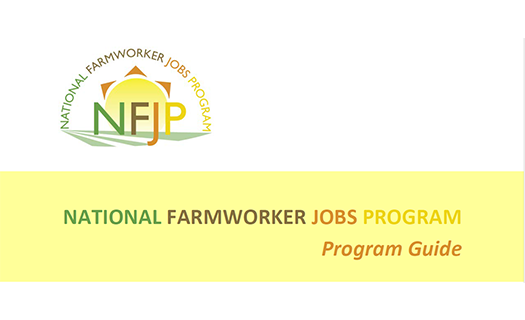 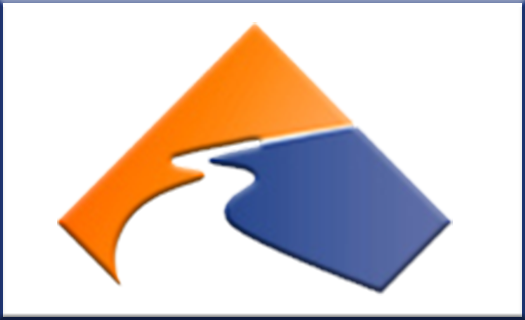 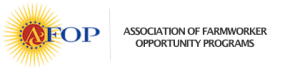 51
Enrollment
52
Eligibility Determination System
NFJP grantees are required to have an eligibility determination system that enables the generation of a record supporting eligibility determinations and enrollment decisions, including program participant status, low-income status, etc. 
Training and Employment Guidance Letter (TEGL) 23-19 Guidance for Validating Required Performance Data Submitted by Grant Recipients of U.S. Department of Labor (DOL) Workforce Programs
Data Validation Source Documentation link on Performance and Reporting Page
_
_
53
Source Documentation Requirements
_
Attachment II of TEGL 23-19 
Date of Birth: One of the following: 
Drivers License 
Baptismal Record 
Birth Certificate 
DD-214 
Report of Transfer or Discharge Paper 
Federal, State or Local Identification Card 
Passport 
Hospital Record of Birth 
Public Assistance/Social Service Records 
School Records or ID Cards 
Work Permit 
Family Bible 	
Eligible Migrant and Seasonal Farmworker: One of the following: 
Self-Attestation 
Case Notes 
Cross-Match with Public Assistance Records 
NFJP Eligibility Documents
Cross-Match with State MIS
Cross-Match with H-1B Records
54
Eligibility Determination System (2)
Management Information System (MIS) generally refers to specific, detailed information which supports an element that is stored in the grantee’s information system.  An indicator alone, such as a checkmark on a computer screen, is not acceptable source documentation.  Example:  a grantee’s MIS is acceptable source documentation for date of exit if it identifies the last service received in addition to the date on which that service was received. 
Case Notes refer to either paper or electronic statements by the case manager that identifies, at a minimum the following:  a participant’s status for a specific data element, the date on which the information was obtained, and the case manager who obtained the information.
55
Self-Attestation
When a participant states his or her status for a particular eligibility data element and then signs and dates a form acknowledging this status.  
Key elements for self-attestation:  
The participant identifies their status for permitted elements, and 
The participant signs and dates the form attesting to this self-identification. 
Note: The form and signature can be on paper or in the state management information system, with an online signature.
56
Self-Certification & Staff-Determination
Self-Certification is a statement that all applicants must sign certifying that the information provided to the grantee, for purposes of determining an applicant’s eligibility to receive services, is true and accurate to the best of his/her knowledge. 
Example: I certify that the information that I gave to [grantee name], which is used to find out if I qualify to receive services, is true and accurate to the best of my knowledge.  I understand that if I knowingly gave false information to [grantee name] in order to appear to qualify for services, services may end immediately.
Staff-Determination is a signed statement made by staff, which documents the staff member’s determination of the applicant’s eligibility for program services.
57
Participants v. Reportable Individuals
Individuals should be enrolled as either “participants” or “reportable individuals” based on what services they seek.
An individual who receives only related assistance services that:
Do not require significant involvement of grantee staff time; and 
Do not require a career assessment by grantee staff of an individual’s skills, education, or career objectives will be considered a “reportable individual”
Reportable Individuals are not included in performance calculations as program participants. 
TEGL 10-16 Attachment 7 includes a chart that explains what services trigger someone to become a participant.
_
58
H-2A Workers and Emergency Assistance
Can an NFJP provide emergency assistance to H-2A workers?
NFJP grantees may provide emergency assistance to H-2A Temporary Agricultural Workers (H-2A workers) to address an immediate and short-term need.  Providing other types of direct services to H-2A workers is not allowable.
When providing emergency assistance to an H-2A worker, NFJP grantees are expected to leverage alternative resources and coordinate with State Monitor Advocates, Farm Labor Specialists, and other partners.
59
Sample Pre-eligibility Questions
Are you a citizen of the United States, or a lawfully admitted permanent resident alien, refugee, asylee or parolee, or other individual legally authorized to work in the United States?
Are you registered with the Selective Service (if male and 18+)? If not, why not?
Are you married to someone who works in seasonal farmwork?  
Are you the dependent of an eligible farmworker? 
Recommendation: Break this question down!
60
Sample Intake Questions 1 of 2
Are you a farmworker or have you worked on a farm within the past 24 months? Have you or anyone in your family worked on a farm or in food processing in the last 2 years?
Tell me about the work you have done in the last 2 years.  How long did you work there?  What were your job duties?
Did you have other employment where you were paid in cash?
In the last two years, did you ever travel to work on a farm? If so, in which state(s)? Have you moved or traveled and stayed away from your home to work?
Are you a veteran or spouse of a veteran?
61
Sample Intake Questions 2 of 2
Do you receive public assistance – e.g., TANF, food stamps (SNAP), general assistance (state/local government), refugee cash assistance, Supplemental Security Income (SSI)?
Are you currently in school?
Identifying additional barriers to employment:
Have you been involved with the justice system (i.e., ex‐offender)?
Are you homeless?
Do you have transportation?
Are you a single parent with sole custody of your child(ren)?
Do you have a disability?
Can you read/write/speak English at a functional level?
Is there anything that affects the type of work you are able to do?
62
Best Practices for Enrollment
Explain the process and questions to applicants
Regularly train staff 
Create and borrow eligibility and enrollment checklists and desk aids for staff
Refer back to the Funding Opportunity Announcement
Ask your Federal Project Officer questions!
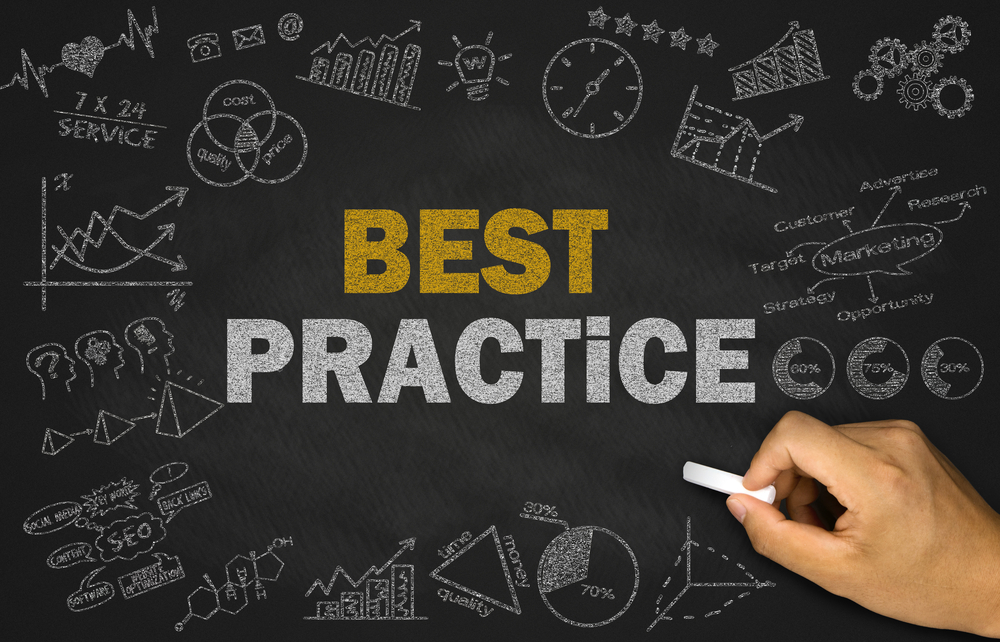 63
Next Steps
64
Save the Date!
65
Pre-work for Day 5: Partnership & Service Delivery
Partnership and Service Delivery 
Review the Sample MOU & IFA Toolkit
Watch the NFJP Business Partnerships Video
Review Business Engagement TA Tool for NFJP
Review Sample MOU and Infrastructure Costs Toolkit
Review Sample MOU Florida NFJP and SMA
Business Engagement Resources  
Review the Business Engagement Collaborative tool
Review the Business Engagement Strategy Checklist
Review Business Engagement Self-Assessment Tool
_
_
_
_
_
_
_
_
66
Grantee Resources
Funding Opportunity Announcement (FOA) FOA-ETA-20-08
https://www.dol.gov/sites/dolgov/files/ETA/grants/pdfs/National_Farmworker_Jobs_Program_FOA-ETA-20-08.pdf  
TEGL 18-16: Program Eligibility and Enrollment Guidance for the National Farmworker Jobs Program 
https://wdr.doleta.gov/directives/attach/TEGL/TEGL_18-16_acc.pdf
Agricultural Connection Community
A collection of workforce information and technical assistance resources that support career services and training for MSFWs. 
https://farmworker.workforcegps.org/
WIOA Public Law
https://www.congress.gov/113/bills/hr803/BILLS-113hr803enr.pdf 
WIOA Final Rule 
https://www.gpo.gov/fdsys/pkg/FR-2016-08-19/pdf/2016-15975.pdf 
TEN 28-16, Change 2: Best Practices, Partnership Models, and Resources Available for Serving English Language Learners, Immigrants, Refugees, and New Americans 
https://wdr.doleta.gov/directives/corr_doc.cfm?DOCN=5352
_
_
_
_
_
_
_
67
Polling Questions
Did you find the technical assistance useful?
Highly Satisfied
Satisfied
Somewhat Satisfied
Not Satisfied
How likely is it that you will implement a strategy, effective practice or recommendation from the technical assistance provided today?
Highly Likely
Likely
Somewhat Likely
Not Likely
Please indicate how you plan to use this information in the future? Check all that apply.
Staff Development
Program Development
Implementation of Specific Activities
Practice or Procedure Creation or Revision
General Knowledge Development
Provision of TA or Training to Others
Resource Development
Other (please specify)
68
Any Questions?
Please enter your questions in the chat!
69
Thank you!
Please attend the next session!
https://farmworker.workforcegps.org/
_